Be Careful What You Test for… It Might Land You in Court!
Presented by:
David J. Freedman, Esq.
dfreedman@balrey.com
(717) 399-1578
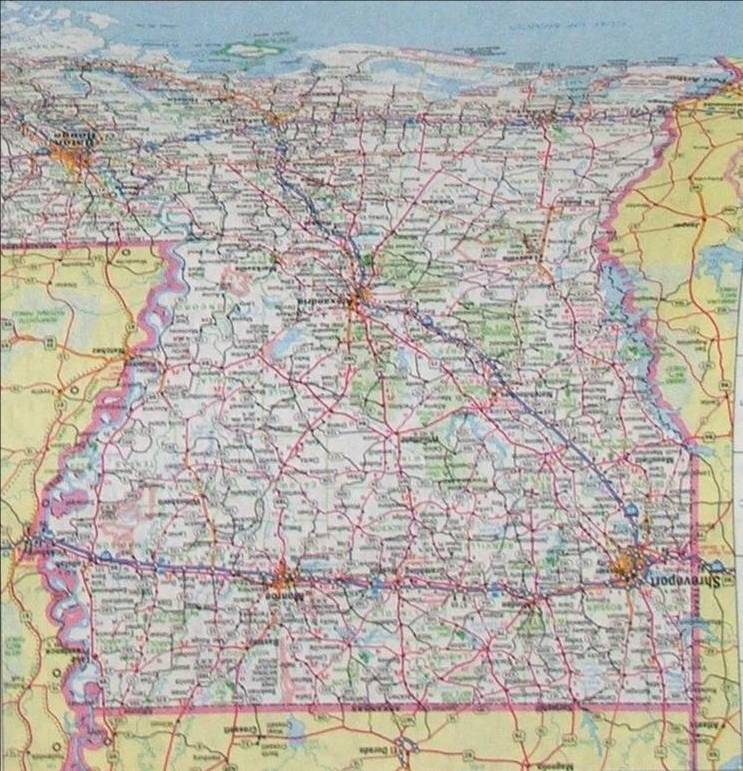 Roadmap
Fair Credit Reporting Act and Background Checks

Disparate Impact Claims and Background Checks

Pre-Employment Skills Testing
2
Fair Credit Reporting Act
Outlines detailed procedures for “consumer reports,” which include credit reports and criminal background checks used for employment decisions.

Stiff penalties for non-compliance

$100 to $1,000 for each willful violation.
3
Fair Credit Reporting Act
Both FTC and private individuals are able to bring “class action” FCRA lawsuits.
Aggregate individual claims together; and
Large awards of attorneys’ fees.

Both FTC enforcement actions and private suits on the rise. 
Mar. 18, 2011:  Greyhound Bus Company’s parent corporation, FirstGroup, settles FTC FCRA class for $5.9 million.
4
Fair Credit Reporting Act
Under FCRA, a “consumer report” is much more than a credit report or background check.
Includes criminal and civil records, driving records, reference checks and other information obtained by a “consumer reporting agency”

If it qualifies as a “consumer report,” FCRA’s specific procedures must be followed.
5
Fair Credit Reporting Act
Employers have duties at each stage of hiring process.
The Disclosure Form;

The Applicant’s Written Authorization;

The Pre-Adverse EmploymentAction Letter;

The Waiting Period; and

Taking Adverse Action
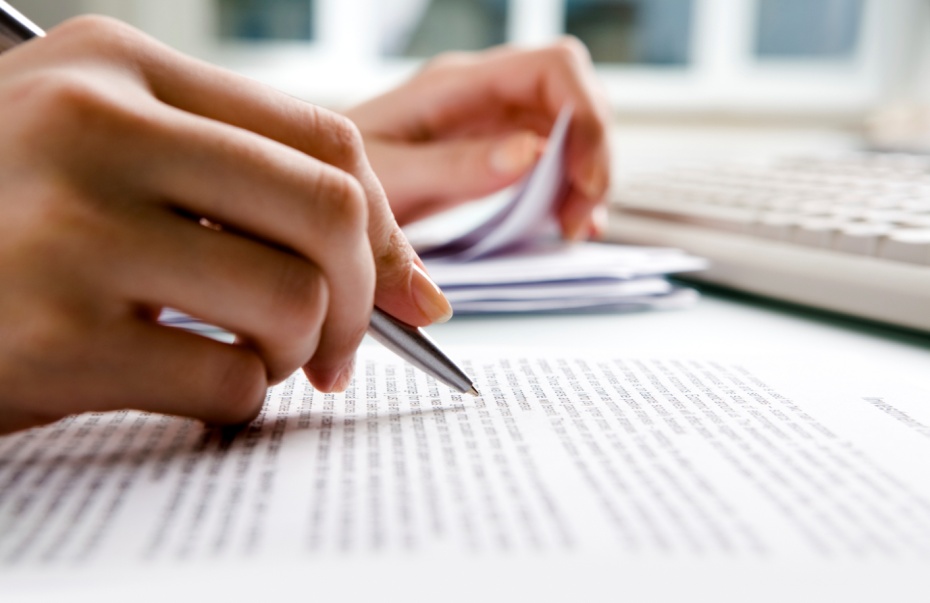 6
The Disclosure Form
Disclose to applicant that a background check will be obtained for employment purposes.

Form cannot have anything else on it.

Single page consisting of only the text necessary to inform the applicant that employer intends to obtain a criminal background check or other consumer report and obtain authorization from applicant.
7
Applicant’s Written Authorization
Can be obtained on the Disclosure Form.

But nothing more than the disclosure and written authorization may be on the authorization form.  (See 15 U.S.C. § 1681b(b)(2)(A)(ii)).
8
See Handouts
Sample Disclosure and Authorization Form
9
The Pre-Adverse Action Letter
If the background report generates any information that might disqualify the person from employment, a letter must be sent to the applicant.

This “Pre-Adverse Action Letter” must:
Provide a copy of the background check
Provide summary of the applicant’s FCRA rights
10
See Handouts
Sample Pre-Adverse 
Action Letter
11
See Handouts
FTC Summary of Rights
12
Pre-Adverse Action Letter
The purpose of the “Pre-Adverse Action Letter” is to give the applicant an opportunity to dispute and/or correct any inaccuracies in the background report.

So, after sending the “Pre-Adverse Action Letter,” the employer must . . .
13
WAIT!!!!!!!!!!
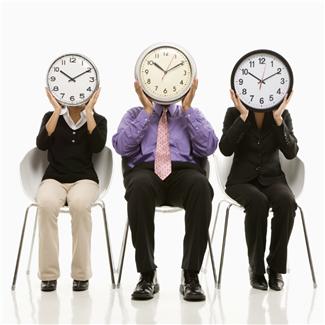 14
The Waiting Period
The employer must wait “a reasonable period” before taking action based on information in background report.

What’s “a reasonable period”?

FTC says “five [business] day period . . . appears reasonable.”

But it depends upon the circumstances.
15
The Adverse Action Letter
Second, distinct notice.

May be provided orally, in writing, or electronically.
Make sure to keep a record.

Must disclose the individual’s right to dispute information with consumer reporting agency.  (See 15 U.S.C. sec. 1681m(a)(3))

Must be sent within three business days of decision.
16
See Handouts
Sample Adverse Action Letter
17
What type of information can be considered or not considered?
You cannot consider the following:
Bankruptcies that are over 10 years old;

Mere arrests (but convictions, maybe);

Civil proceedings more than seven years old;

Paid tax liens more than seven years old; or

Accounts in collection more than seven years old.
18
Special Note On Bankruptcy
The Federal Bankruptcy Act prohibits public employers from denying employment to anyone who has filed for bankruptcy. 
 The Federal Bankruptcy Act also prohibits employers, both public and private, from engaging in various acts of discrimination against individuals because they have filed for bankruptcy. 
The “shall not deny employment” language does not address private employers.  
Rea v. Federated Investors, 627 F.3d 937 (3d Cir. 2010).
19
What about criminal history information?
Again, the Pennsylvania Criminal History Information Act strictly prohibits employers from making hiring decisions based on mere arrests.

What about convictions?
Only if the conviction is “job related.”

AND, the employer must inform the applicant if the decision not to hire him was, in part, on the basis of criminal history information.
20
What about criminal history information?
Penalties for violating the Pennsylvania Criminal History Act are stiff:

Monetary damages related to loss of employment opportunity (i.e. lost wages) and attorneys’ fees

Statutory penalties at minimum of $100 per violation.

Punitive damages for “willful violations” between a minimum of $1,000 to $10,000 per violation.
21
PHRC/EEOC Disparate Impact Claims
Two major classes of discrimination claims:
Disparate Treatment (“I wasn’t hired because they don’t like Latinos.”); and 

Disparate Impact
Unintentional;

Facially neutral policy that has a statistically significant disparate impact on certain groups;

Cannot be justified by business necessity.
22
PHRC 2009 Policy Guidance Regarding Disparate Impact
PHRC will presume that an employer’s use of criminal history information imposes a disparate impact on Black and Hispanic applicants.

“Guilty Until Proven Innocent”:  Shifts burden to the employer to establish the lack of statistical impact or “business necessity.”
23
PHRC 2009 Policy Guidance Regarding Disparate Impact
To prove “business necessity” the employer must provide “some level of empirical proof” that,

 The excluded applicant had been convicted of a crime, not merely arrested; and 

The applicant presents an “unacceptable level of risk.”
24
PHRC 2009 Policy Guidance Regarding Disparate Impact
Determining “unacceptable level of risk”:
Circumstances, number and seriousness of convictions;
Convictions’ relationship to position;
Passage of time (7 years presumption); and
Evidence of rehabilitation
Compliance with punishment terms;
Steady employment since release;
Education or professional training since conviction;
Completion of drug or alcohol rehab; and
Letters of recommendation from former employers and/or probation or parole officers.
25
PHRC 2009 Policy Guidance Regarding Disparate Impact
VERY IMPORTANT
Do not make “unacceptable level of risk” assessment early in the hiring decision process.

PHRC will look more favorably on an employer’s policy that does not solicit criminal history information until after a decision is made regarding whether the applicant satisfies other criteria for hiring.

No automatic disqualifications
26
PHRC 2009 Policy Guidance Regarding Disparate Impact
BUT, automatic exclusion permitted when required by law:
Aircraft/Airport
Armored Car
Bank Employees
Child Care
Employee Benefits
Nurses, Nurse Assistants or Home Health Care Aid
Police
Private Detective
School Employees
Licensed employees if license cannot be granted because of criminal conviction
Accountant, architect, auctioneer, barber, bondsman, casino employee, chiropractor, dental hygienist, dentist, public employment agent, engineer, funeral director, horse racing, hunting, insurance adjuster, medical technician, midwife, mortgage broker, motor vehicle dealer, occupational therapist, optometrist, osteopath, pawnbroker, pharmacist, physician, etc.
27
EEOC Enforcement Guidance
April 25, 2012, EEOC issued enforcement guidance.

Describes EEOC’s view on the proper/improper use of criminal history information.

Indication of how the EEOC will exercise its enforcement powers.
28
EEOC Enforcement Guidance
Significant focus on “disparate impact” claims arising from the use of criminal history information in hiring decisions.

Use of mere arrests not permitted.

Adopts the PHRA’s “guilty until proven innocent” approach.

Employers who use criminal convictions will be required to prove “business necessity.”
29
EEOC Enforcement Guidance
How does an employer prove “business necessity”?

Statistical validity studies consistent with the Uniform Guidelines on Employee Selection Procedures (to be discussed later); or

“Targeted screening”:
Inform applicant of exclusion due to criminal conviction;
Provide applicant with opportunity to demonstrate that the exclusion should not apply; and
“Individualized assessment” regarding whether the applicant should be eligible for employment, despite criminal conviction(s).
30
EEOC Enforcement Guidance
“Individualized Assessment”

 At a minimum

Nature and gravity of offense;

Passage of time; and

 The nature of the job in question.
31
EEOC Enforcement Guidance
Other Relevant Factors:
Facts and circumstances surrounding conviction;
Number of offenses;
Older age at the time of conviction or release;
Length and consistency of employment history (pre- and post-conviction);
Rehabilitation;
Employment or character references; and 
Whether the applicant is bonded under a federal, state, or local bonding program.
32
EEOC Enforcement Guidance
“[C]ompliance with federal laws and/or regulations is a defense to a charge of discrimination.”

May exclude the candidate if he/she is ineligible for employment in the position under federal law.  
Airport employees;
Federal law enforcement officers;
Bank employees; 
Port workers; and
Positions requiring a security clearance.
33
EEOC Enforcement Guidance
“Title VII also does not preempt federal statutes and regulations that govern the eligibility for occupational licenses and registrations.”
Transportation;
Import/Export activities; and
Financial Industry.
BUT, compliance with state law requirements is not a defense to Title VII liability.
Employer can still justify exclusion based on business necessity.
34
EEOC Enforcement Guidance
Requesting criminal history information on application:

No “ban the box” rule;

But, EEOC recommends employers not ask for any criminal history information on application; and

EEOC recommends employers only request information regarding “convictions for which exclusion would be job related for the position in question and consistent with business necessity.”
Don’t ask for entire criminal history information.
35
EEOC Enforcement Guidance
Other Best Practices

No across-the-board bans for any criminal conviction;

Develop narrow, written policy for screening applicants’ criminal history information;

Determine specific offenses that may demonstrate unfitness for particular positions.

Validate the link (if possible)
36
EEOC Enforcement Guidance
Other Best Practices (cont.)

Determine duration of exclusions for criminal convictions;

But, still conduct individualized assessment.

Record and justify policy and procedures.

Note and keep a record of consultations and research considered in crafting the policy and procedures.
37
EEOC Aggressively Pursuing Disparate Impact Claims
Especially related to pre-employment background checks.

Jan. 11, 2012:  Minneapolis EEOC office announces $3.13 Million settlement with Pepsi Cola.
Excluded applicants who had been arrested, but not convicted. 
Excluded applicants with convictions for minor offenses.
Pepsi also required to hire some applicants and give job training to others.
38
Other EEOC Hiring Systemic Discrimination Initiatives
Credit history checks

Refusal to hire people who are unemployed

Employer on-line searches of job applicants
39
Credit History Checks
Same concerns re: disparate impact on minorities

Must be consistent with business necessity

Difficulty articulating standards for baring employment
40
EEOC/FTC Guidance
Issued on March 10th, 2014

Joint Guidance

EEOC enforces Title VII

FTC enforces FCRA
41
EEOC/FTC Guidance
EEOC
Don’t run background checks selectively.

Don’t exclude people with criminal convictions automatically.

“Be prepared to make exceptions for problems revealed during a background check that were caused by a disability.”
42
EEOC/FTC Guidance
EEOC
Personnel records, including background checks, must be retained for life of employment, plus one year.
Plus two years for federal contractors with
150+ EEs
Contract of at least $150,000
FTC
Must destroy records safely.
Burning
Pulverizing
Shredding
Electronic records must not be able to be reconstructed.
43
On-Line Job Search of Applicants
EEOC says ban on discriminatory hiring practices extends to online searches regarding applicants.

Concern is that certain classes of people will be more heavily scrutinized and that employers will only look at Facebook pages of certain applicants.
44
Employment Testing And Trends In Litigation
Any test used to measure a person’s qualifications for the job at issue can be considered a personnel selection tool.
45
Employment Testing as a Predictor of Model Employees
Physical agility testing
Personality testing
Job requirements testing
Cognitive testing
Aptitude testing
Achievement testing
Integrity testing
46
Job Analysis
A job analysis should be done, including identifying the essential functions of the job. 

The job analysis should be used to create a job description.

From an ADA perspective the job description should distinguish between essential and marginal job functions and spell out the minimum qualifications for the job.
47
Testing Validation
The test must be validated, meaning that the test must measure what it says it is measuring. 

The test must be reliable as evidenced by consistent results. 

The test must be relevant to the job and job-specific.
48
EEOC Uniform Guidelines on Employee Selection Procedures
Three methods of test validation—content, criterion and construct validation. 
Content: analyzing the content of the tests and demonstrating that it corresponds to the job tasks.
Construct:  demonstrating that the test measures specific personal characteristics that are shown to be necessary to perform the job.
Criterion: showing a statistical correlation between performance on the test and actual job performance as measured by specific criteria.
49
EEOC Uniform Guidelines on Employee Selection Procedures
Pre-employment assessments must be measured for disparate impact race, sex, or ethnic background are not adversely impacted. 

If test causes adverse impact, it may only be used if there are no alternative means with less adverse impact, and if the skill or competency measured is consistent with business necessity. 
Employer bears burden.
50
Risk Management
Work with reputable companies when implementing pre-employment testing.
Ask the testing supplier for documentation that the test has been validated and not subject to legal challenge.
Get clarity on exactly the traits the test seeks to measure and proof that the test measures those traits.
Make sure the test is being used only for a job for which it  has been professionally validated. 
Make sure the test is designed as a pre-employment screening tool and is not a counseling tool that has been re-packaged.
51
ADA Guidelines
Make sure you limit inquiries to the applicant’s ability to perform job-related functions. 
EEOC’s Enforcement Guidance on Pre-Employment Inquiries:
May use instruments that measure fundamental characteristics of cognitive abilities, interests, personality, honesty, and habits that provide information that is directly related to the successful performance of a job.
Cannot use medically-oriented tests until a job offer has been made.
Not acceptable to use psychological assessment instruments designed for clinical purpose. 
Make sure testing is standardized for the position or job.
52
Questions
53